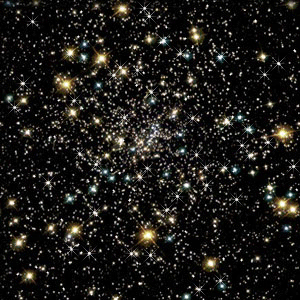 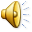 12 апреля –День Космонавтики
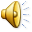 Космос (греч. κόσμος — «мир»)- то же самое, что и Вселенная. В буквальном переводе с греческого космос означает — порядок.
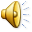 «Человечество не останется вечно на Земле…Планета есть колыбель разума, но нельзя же вечно жить в колыбели»                                    К.Э.Циолковский
Константин Эдуардович Циолковский (1857-1935)
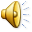 Отец русской космонавтики, русский ученый и изобретатель в области аэродинамики, ракетодинамики, теории воздухоплавания, основоположник современной космонавтики.
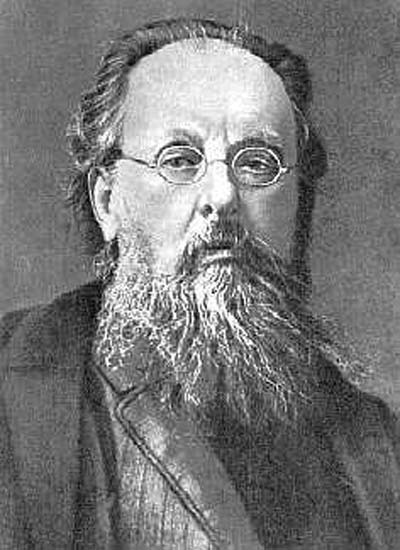 Сергей Павлович Королев (1906-1966)
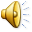 Советский учёный, инженер-конструктор, главный организатор производства ракетно-космической техники и ракетного оружияСССР и основоположник практической космонавтики.
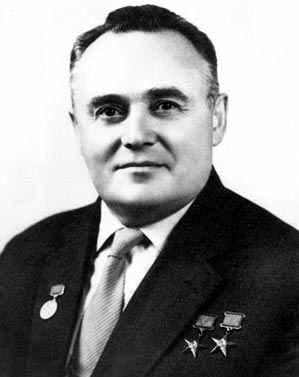 4 октября 1957 — запущен первый искусственный спутник Земли Спутник-1
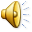 3 ноября 1957 — запущен второй искусственный спутник Земли Спутник-2 впервые выведший в космос живое существо — собаку Лайку.
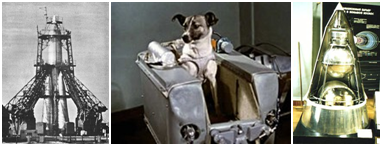 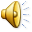 19 августа 1960 совершён первый в истории орбитальный полёт в космос живых существ с успешным возвращением на Землю. На корабле «Спутник-5» орбитальный полёт совершили собаки Белка и Стрелка.
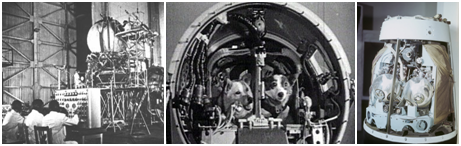 12 апреля 1961 совершён первый полёт человека в космос на корабле Восток-1.
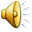 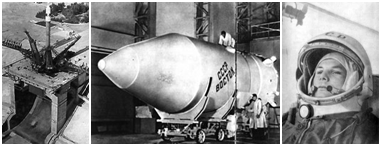 Юрий АлексеевичГагарин (1934-1968)
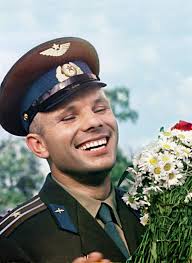 Советский лётчик-космонавт, Герой Советского Союза, кавалер высших знаков отличия ряда государств, почётный гражданин многих российских и зарубежных городов. Первый человек в космосе.
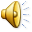 Герман Степанович Титов (1935-2000)
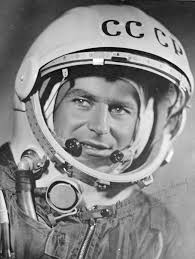 Советский космонавт, первый человек, совершивший длительный космический полёт (более суток), второй советский человек в космосе, второй человек в мире, совершивший орбитальный космический полёт, самый молодой космонавт в истории. Герой Советского Союза. Дублёр Юрия Гагарина; доктор военных наук, доцент.
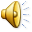 16 июня 1963 совершён первый в мире полёт в космос женщины-космонавта  на космическом корабле Восток-6.
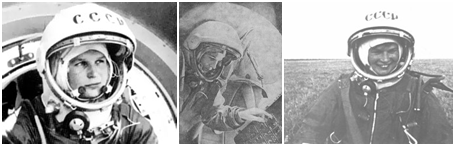 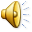 Валентина Владимировна Терешкова (род. в 1937)
Советский космонавт, первая в мире женщина-космонавт, Герой Советского Союза. Лётчик-космонавт СССР № 6, 10-й космонавт мира. Единственная в мире женщина, совершившая космический полёт в одиночку. Удостоена также званий Героя Социалистического Труда ЧССР, Героя Социалистического Труда НРБ, Героя Труда Вьетнама и Героя Труда МНР. Генерал-майор  в отставке, первая в России женщина в звании генерал-майора.
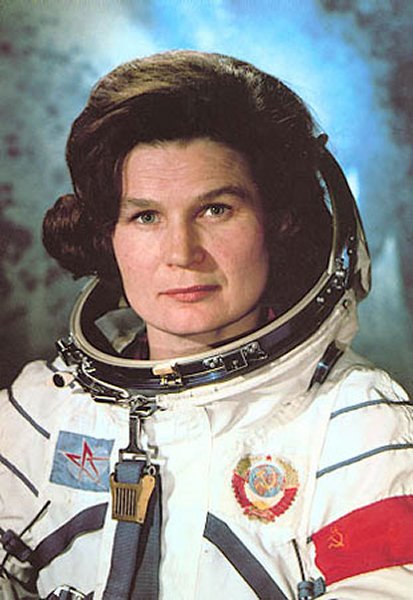 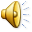 18 марта 1965  совершён первый в истории выход человека в открытый космос. Космонавт Алексей Леонов совершил выход в открытый космос из корабля Восход-2.
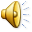 Алексей Архипович  Леонов (род. в 1934 году)
Советский космонавт № 11, первый человек, вышедший в открытый космос. Дважды Герой Советского Союза. Лауреат Государственной премии СССР. Член Высшего совета партии «Единая Россия».
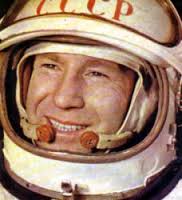 Светлана Евгеньевна Савицкая(род. в 1948 году)
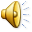 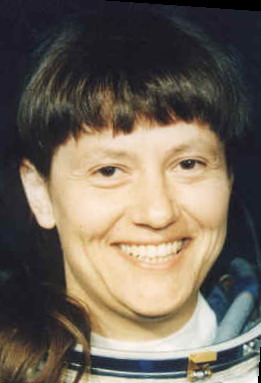 Вторая в мире женщина-космонавт после Валентины Терешковой. Первая в мире женщина-космонавт, вышедшая в открытый космос. Дважды Герой Советского Союза. Лётчик-космонавт СССР. Заслуженный мастер спорта СССР. Депутат Верховного Совета СССР. Депутат Государственной Думы Федерального Собрания Российской Федерации. Единственная женщина — дважды Герой Советского Союза за всю историю СССР.
20 февраля 1986  выведен на орбиту базовый модуль орбитальной станции Мир.
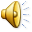 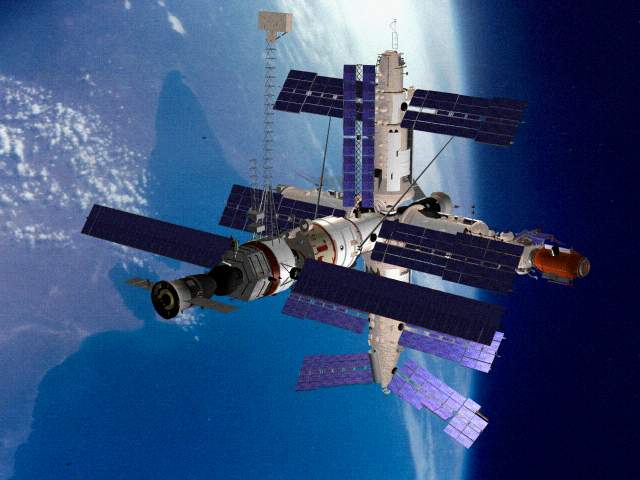 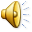 Россия продолжает оставаться главной космической державой, разделяя это звание с Соединёнными Штатами:
Статистика выходов в открытый космос
Россия входит в тройку лидеров по количеству пусков ракет;
Только Россия занимается достройкой и расширением МКС (единственная из 15-и стран участников МКС);
Ключевой участник МКС (одна из 2-х, владеет 5 из 14 основных модулей МКС, Япония и ЕКА имеют по одному модулю, США все остальные);
Имеет глобальную навигационную систему (одна из 2-х действующих, развёртывается ещё 2);
Способна вывести человека на орбиту (одна из 2-х, ранее было способно 3);
Скафандр для работы в открытом космосе (одна из 3-х);
Выведение спутников на геостационарную орбиту (одна из 5-и);
Имеет ракету-носитель тяжелого класса (одна из 6-и);
Имеет действующий космодром (одна из 16-и стран, 4 из 23-х действующих космодромов, больше только у США, столько же у Китая);
Способна самостоятельно выводить на орбиту КА (одна из 16 стран которые когда-либо выводили КА в космос, одна из 30 стран когда-либо разрабатывавших ракеты-носители);
Производитель ракет и комплектующих (более 10 % от общемирового производства, российские ракеты, ступени ракет и двигатели используются другими странами);
Имеет действующий космический радиотелескоп;
Имеет спутниковую систему связи;
Имеет спутники дистанционного зондирования земли;
Имеет развитую сеть телекоммуникационных спутников;
Участвует в исследовании других планет совместно с другими странами.
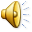 Космодромы России
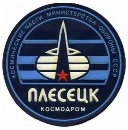 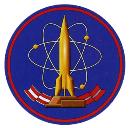 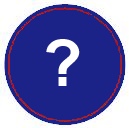 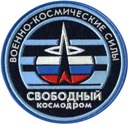 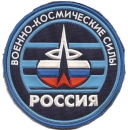 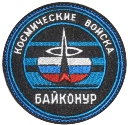 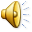 Викторина
«Русский космос»
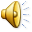 1. Что такое космос?
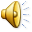 2. Для чего человек стремится к освоению космоса?
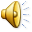 3. Как называется аппарат, предназначенный для полёта человека в космос?
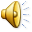 4. Кого называют «отцом русской космонавтики»?
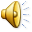 5. Кто стоял у истоков создания советской ракетно-космической техники? Кто был создателем первого пилотируемого космического корабля?
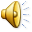 6. В каком году был запущен первый искусственный спутник Земли?
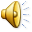 7. Какая страна первой запустила искусственный спутник Земли?
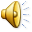 8. Кто первым из друзей наших меньших побывал в космосе и как его звали?
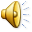 9. В каком году был совершён первый в истории орбитальный полёт в космос живых существ с успешным возвращением на Землю?
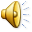 10. Как назывался корабль, на котором совершил свой полет Ю. А. Гагарин?
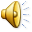 11. Когда был совершён первый в истории человечества полёт в космос?
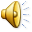 12. Кто и когда совершил первый выход в открытый космос?
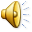 13. Кто был первой женщиной-космонавтом?
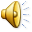 14. Кто из женщин первой вышла в открытый космос?
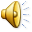 15. Сколько космодромов находится в России?
Спасибо за внимание